Natural Water Quality
Physical, Chemical, and Biological Factors
What is “Natural Water Quality”?
IS ability of water to support plant & animal life
IS NOT
How “clean” it is
If it looks pretty
If it’s safe for people to drink
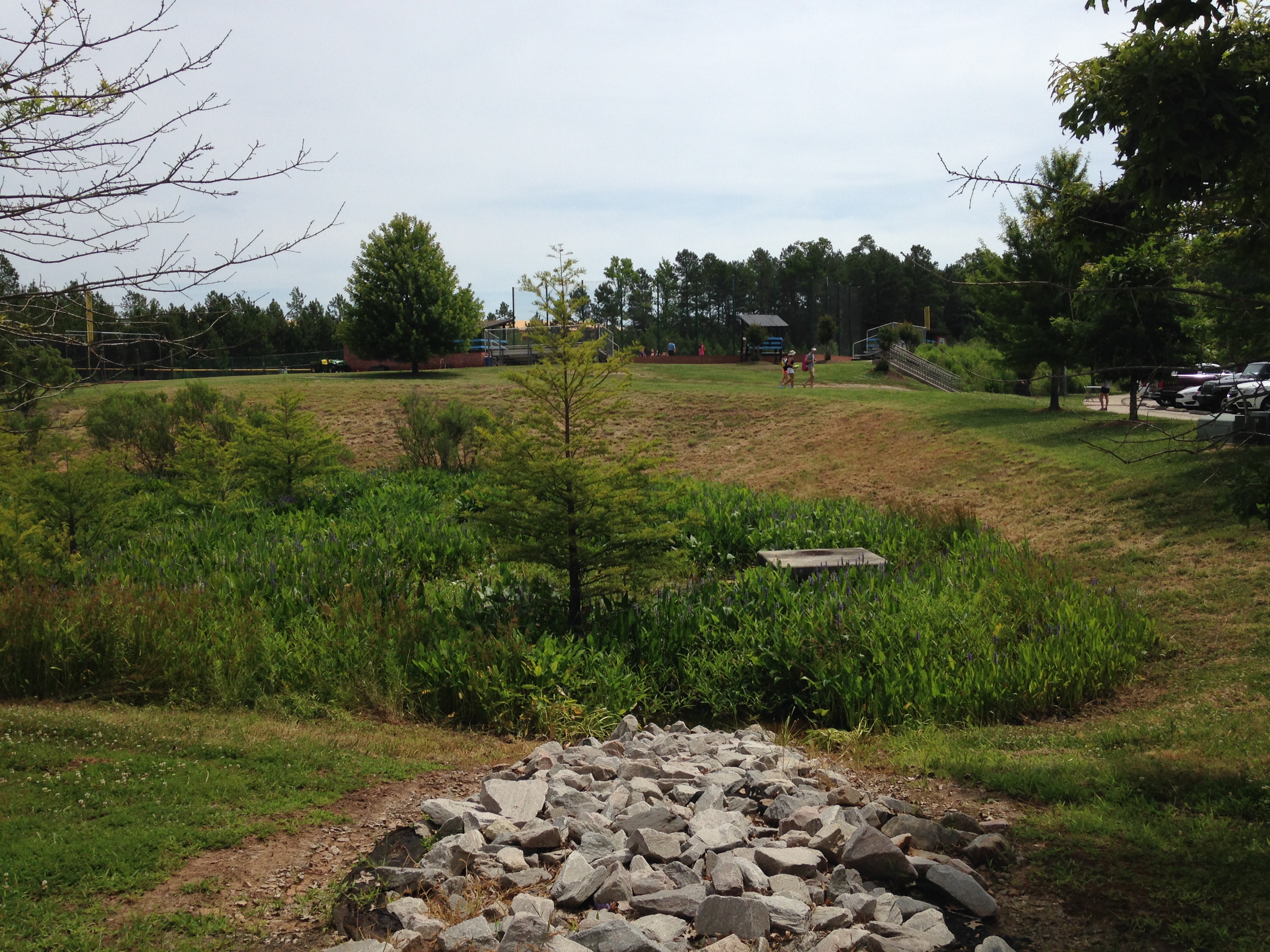 Factors Determining Water Quality
Dissolved Oxygen
Temperature
Turbidity
pH
Coliform bacteria
Nitrates/Phosphates
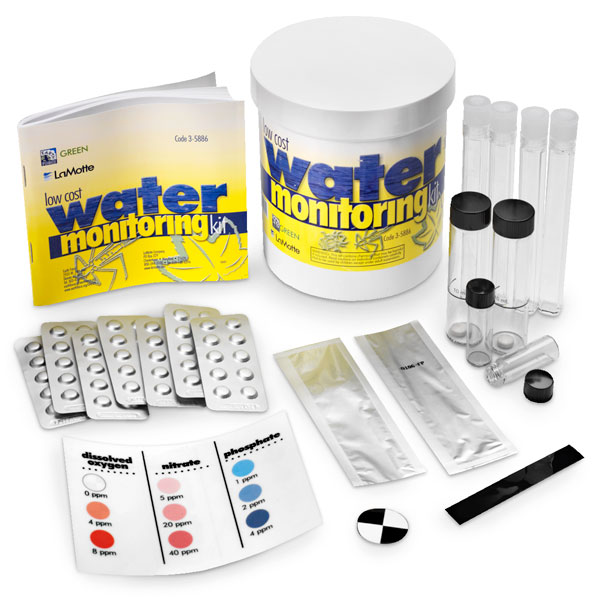 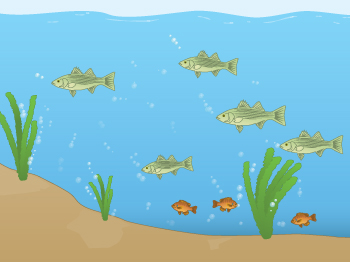 Dissolved Oxygen (DO)
. . . amount of oxygen IN water
Made by plants/algae via photosynthesis (use carbon dioxide and water to store sun’s energy as sugars & release oxygen to the environment)
Used by all life:  plants, algae, animals, insects, bacteria, etc.
Without it, everything suffocates!!!
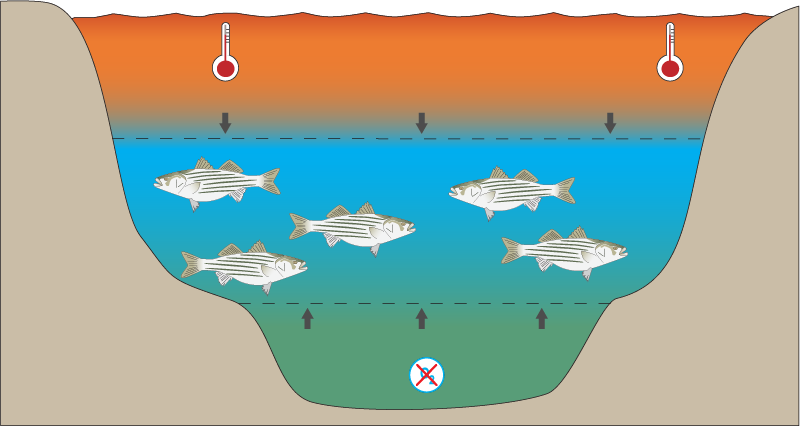 Temperature
Affects water quality in 2 ways:
Most important:  temperature increases = water loses dissolved oxygen . . . (see previous notes on DO)
Too hot/too cold = individual organisms’ cells stop working = death
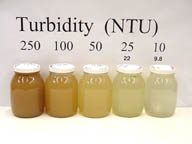 Turbidity
. . . amount of sediment in/cloudiness of water
As turbidity increases, two things happen:
Particles absorb sunlight = water heats up . . . (see temp/DO)
Particles shade underwater plants = no photosynthesis . . . (see DO)
pH
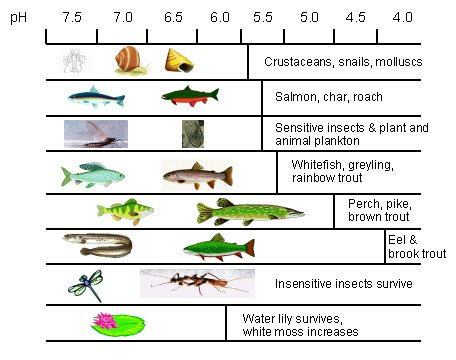 . . . acidity of the 							water
<7 = acidic
7 = neutral
>7 = basic
Too high/too low = cells of all organisms break apart = death
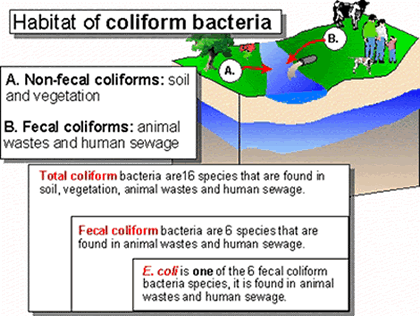 Coliform Bacteria
. . . not harmful BUT 							mean feces are likely
Feces often have other bacteria = animals become sick
Feces have lots of nitrates/phosphates . . . (see next slide)
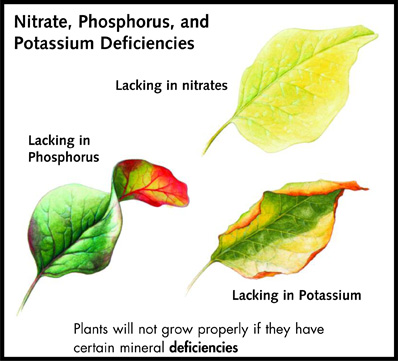 Nitrates & Phosphates
. . . chemicals necessary 						for plant/algae growth
Too little = plants cannot grow = no photosynthesis . . . (see DO)
Too much = algae grows out of control and causes an algal bloom . . .
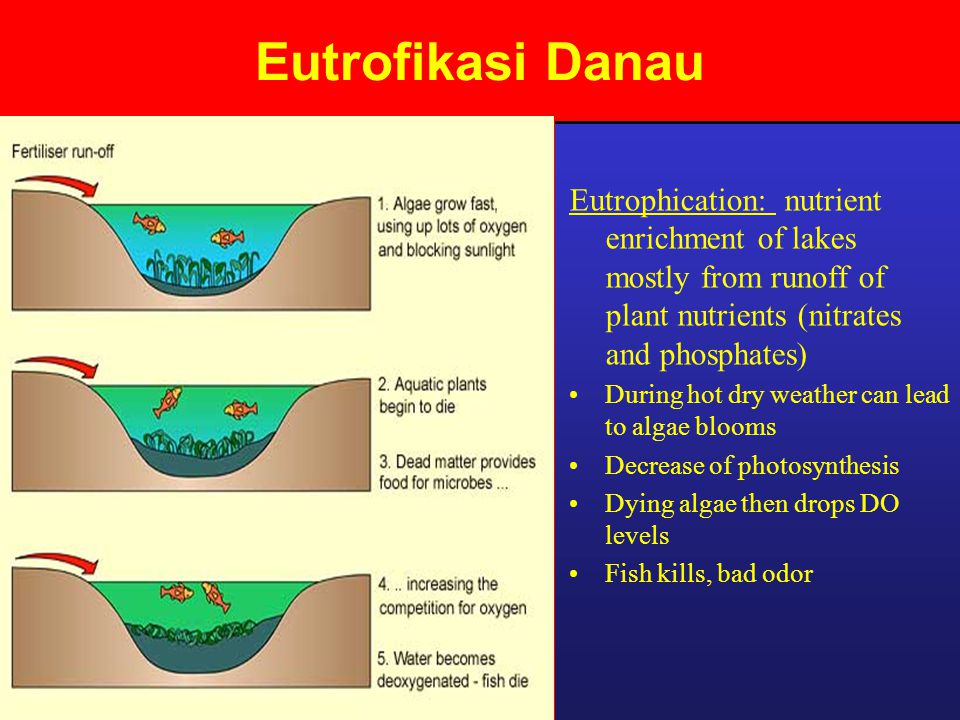 Algal Bloom
uncontrolled growth of algae that eventually kills all organisms in the water